Les éditions du Père Castor - une révolution dans la littérature jeunesse
Marcela Poučová
					Milena Šubrtová
Université Masaryk, Brno
Les débuts de la littérature enfantine
La bibliothèque rose
(Les éditions Hachette)
Les premières lectures
« Une enfance heureuse est la condition de l’épanouissement complet. 
			(Marguerite Reynier)
Paul Faucher (1989-1967)
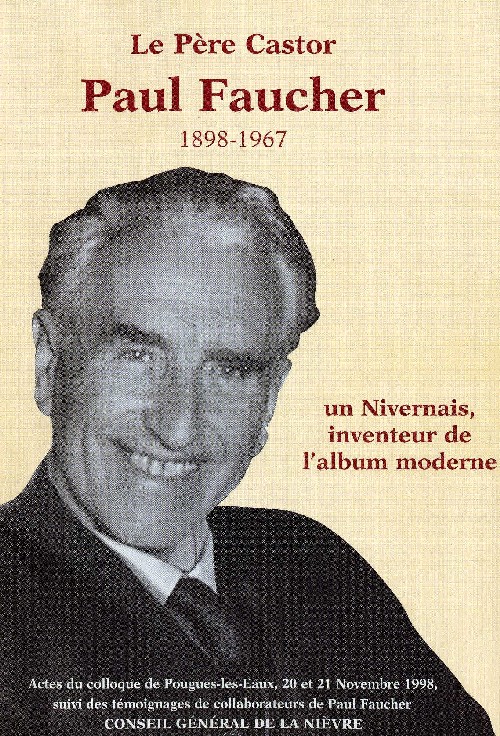 Le libraire (Les éditions Flammarion)
Le «sergent recruteur   de L’éducation nouvelle» (conférences, articles dans les revues spécialisées)
L’éditeur (Père Castor, collection Education)
L’auteur des livres pour la jeunesse
Le pédagogue (Ecole de Père Castor)
Déclaration de principes (1926)
L’enfant, c’est une espérance à respecter, à protéger, à aider. 
L’enfant a droit à la santé physique et morale.
L’enfant a droit à une éducation  et à une instruction qui lui permettent de vivre la vie complète et féconde d’un civilisé moderne appelé lui-même à prolonger et enrichir la civilisation.
Cette éducation et cette instruction ne peuvent être fructueuses que par une action concertée de la famille, de l’école, de la société.
1931: Je découpeJe fais mes masques auteur Nathalie Parain
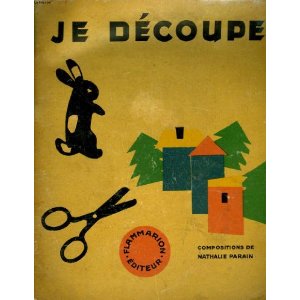 Le projet d’éditeur
« La première préoccupation de Paul Faucher, éducateur et artiste, c’est évidemment l’intérêt des sujets, la qualité des textes, la simplicité du style et du vocabulaire, de manière à gêner le moins possible ceux qui n’ont pas encore maîtrisé les mécanismes de la lecture. »
		(Marc Soriano)
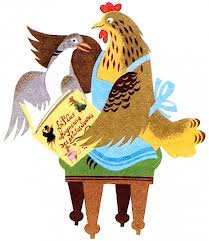 František Bakule (1877-1957)
1897 Bakule devient instituteur; il fonde des bibliothèques et des revues rédigées par ses élèves,  initie des chorales
1912 Rencontre avec Rudolf Jedlička
1913-1919 Bakule enseignant à l’Institut Jedlička
Activités pédagogiques
1914 Coéducation des soldats mutilés et des enfants handicapés

1916 Création d’une coopérative dirigée par les enfants (Dětské výrobní družstvo)
Ludmila Durdíková (1899-1955)
1914 Durdíková fait la connaissance de Bakule

« Mademoiselle Lída » devient  l’amie des enfants , l’inspiratrice des activités (le théâtre de marionettes) et la collaboratrice de Bakule
Bakule incite Lída à observer discrètement les enfants et à rédiger ses observations 
Son journal (en manuscrit) des années 1916-1917 – lui sert de base pour son œuvre littéraire et témoigne des méthodes de Bakule
1919  Bakule quitte l’Institut, suivi de12 de ses élèves, les infirmières („soeurs“) et Durdíková; la fondation de la Communauté Bakule (Bakulova družina) qui obtient le statut d’institut.
Ils survivent par leurs propres moyens.
La création de la chorale « Les petits chanteurs Bakule » (Bakulovi zpěváčci): les enfants  handicapés et les enfants valides du faubourg.
Les concerts des « petits chanteurs » (États-Unis, Allemagne, Danemark)
1927  le choeur participe à la cérémonie d’ouverture du IVe Congrès international de pédagogie à Locarno; rencontre avec Paul Faucher
1929 : 200 concerts dans 37 villes en France
1933 Ludmila Durdíková (après son mariage avec Paul Faucher) se rend en France; elle devient „Lida“
Lida se consacre à la création des albums du Père Castor
1933 La crise fait enfoncer l’Institut dans les difficultés financières

1942 Bakule, gravement malade,  rédige ses manuscrits
1947 Congrès d´éducation artistique à Paris, Bakule intervient
L´oeuvre de Bakule reste en manuscrit;  François Faucher lui consacre le livre František Bakule, l´enfant terrible de la pédagogie tchèque (1998);  Boris Titzl
Lida et son apport à l´édition Père Castor
Roman des bêtes)
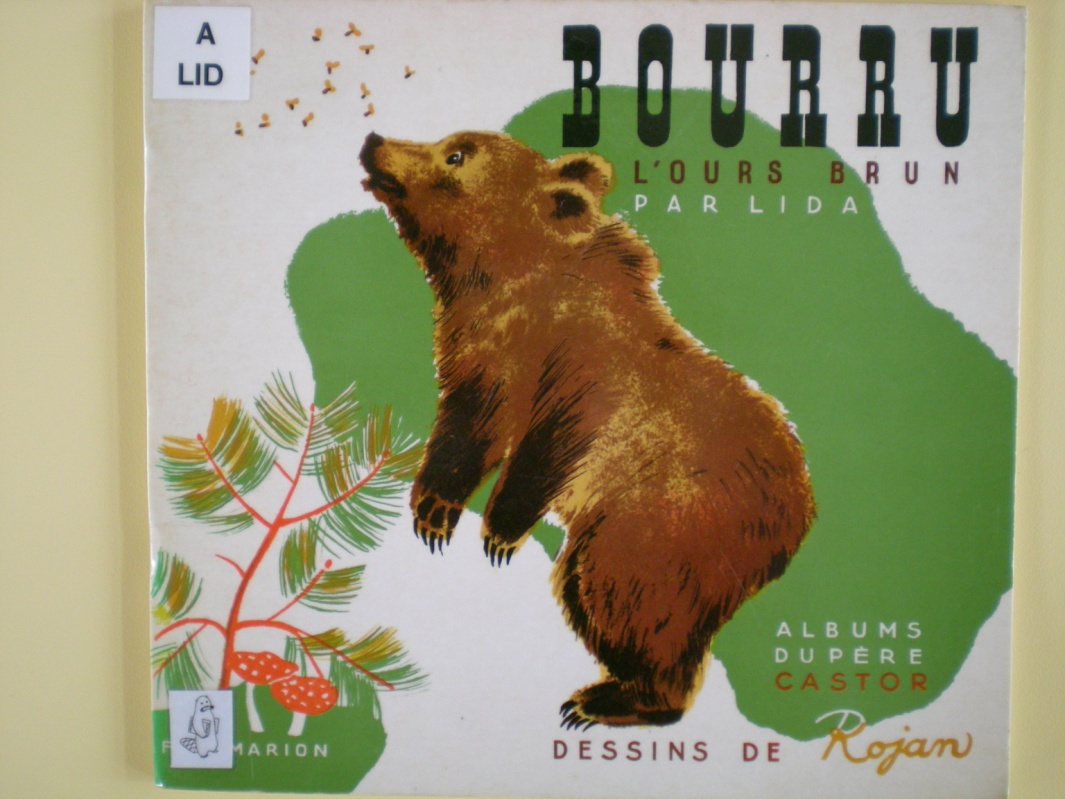 Les collaborateurs du Père Castor
La valeur artistique des titres doit s’accorder avec les besoins des enfants. Les coopérateurs le plus importants de la première période sont : 
 Feodor Rojankovsky
 Nathalie Parain
 Hélène Guertik
 Gerda Muller
Etc.
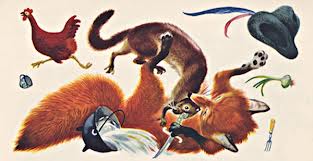 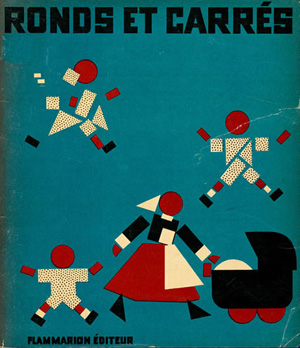 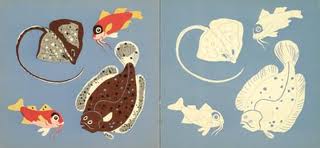 Les Enfants de la Terre 1948
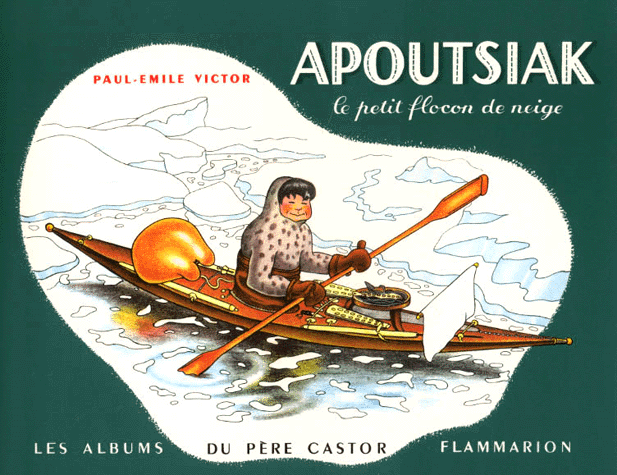 Le lecteur est confronté aux conditions de vie, aux coutumes, croyances, mythes (…) Les auteurs des reportages invitent au respect de ces cultures (…)
Chaque ouvrage propose le récit d’un temps fort dans la vie d’une famille ou d’un groupe. 
(Michel Defourny)
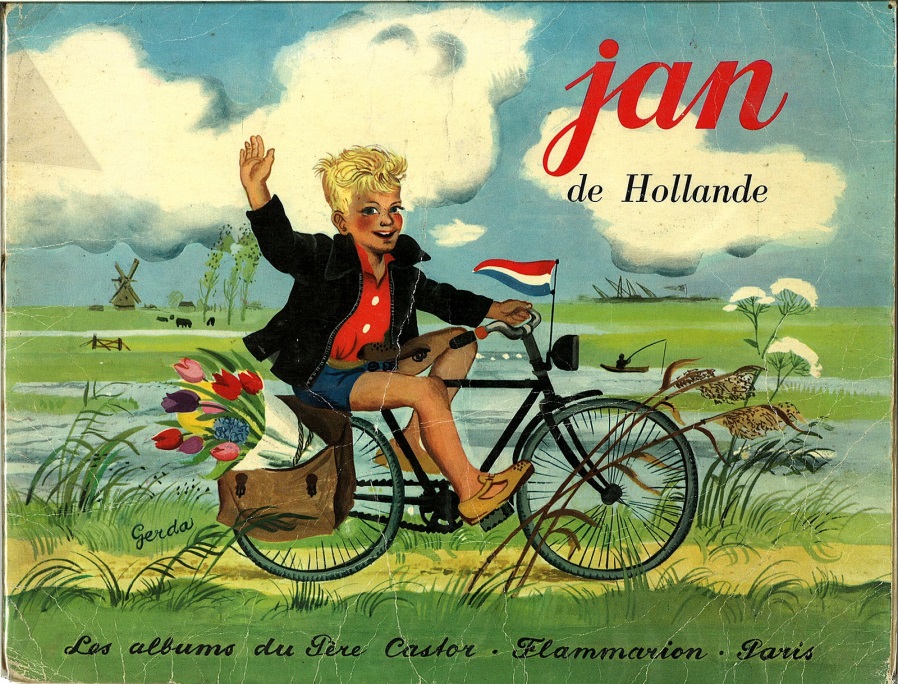 Les Panoramas d’Alexandre Exter (les années 1930)
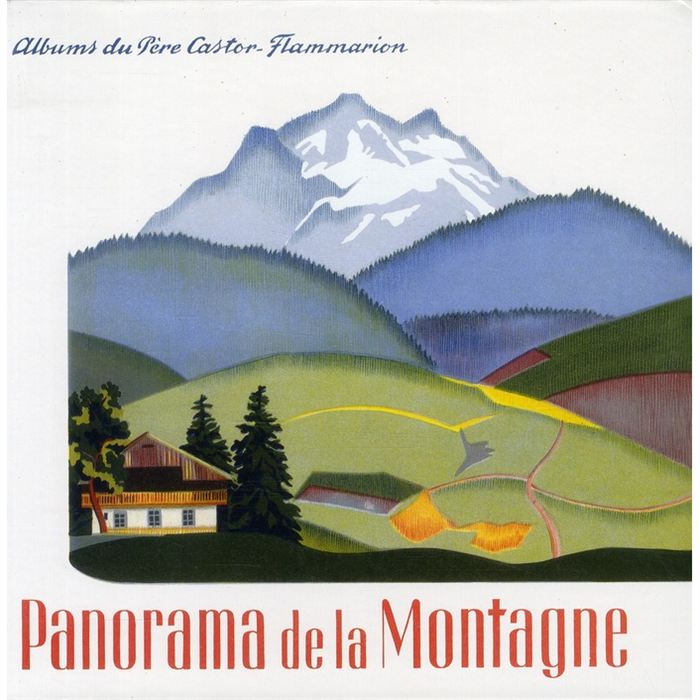 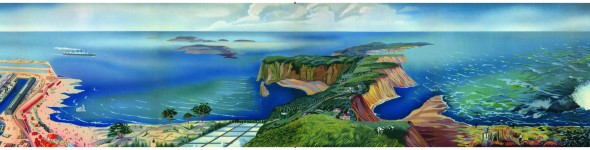 Les contes classiques et d’auteurs :
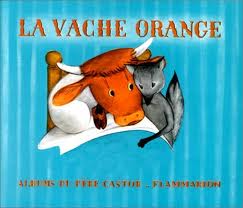 Christopher Hale : La vache orange 
Marie Colmont: Michka 
Trois petits cochons
Boucle d’or et les trois ours
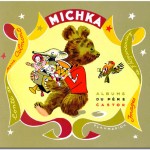 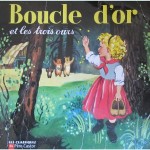 Les livres des activités
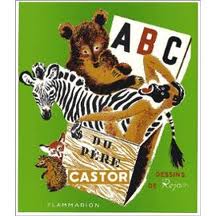 ABCD du Père Castor (1936)

Faites votre marché
(1935)
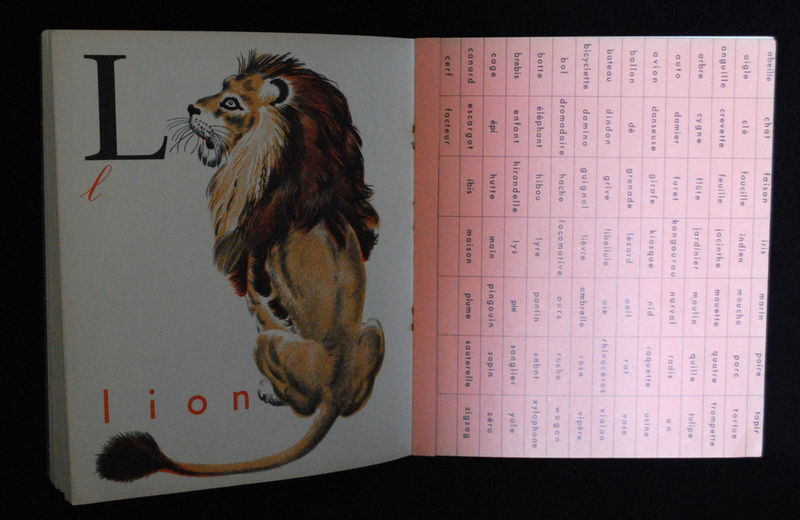 Imagier du Père Castor
L’imagier du Père Castor était à l’origine un répertoire de 512 images d’objets courant et moins courants. Existant actuellement en plusieurs variantes il s’agit d’un inépuisable « livre jeu » qui aide de développer l’intelligence, la fantaisie, la parole enfantine.
.
Les collaborateurs tchèques du Père Castor
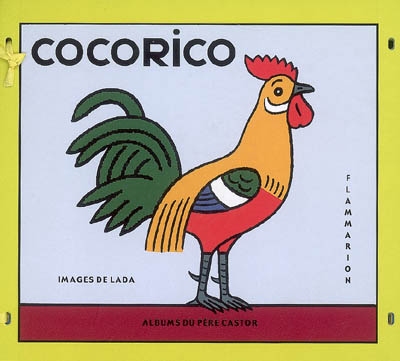 Les pédagogues :
František Bakule
Ladislav Havránek
František Krch
Umělci:
Lída Durdíková
Josef Lada
Jaroslav Zdrůbecký
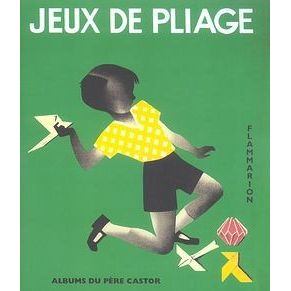 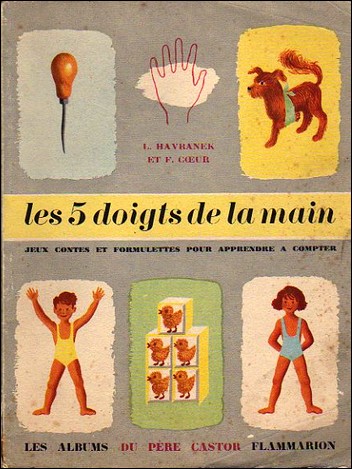 Jaroslav Zdrůbecký, dit Šarkan
Fauves en papier (1936)
 De fil en aiguille (1934 ) 
Chacun son nid (1936) Un jour de vacances (1934)
Roman des choses (non édité)-
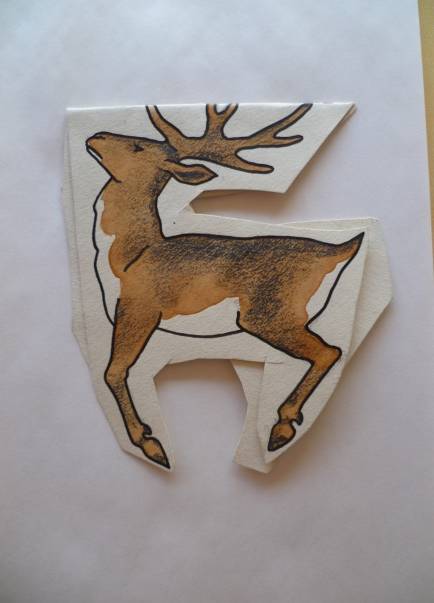 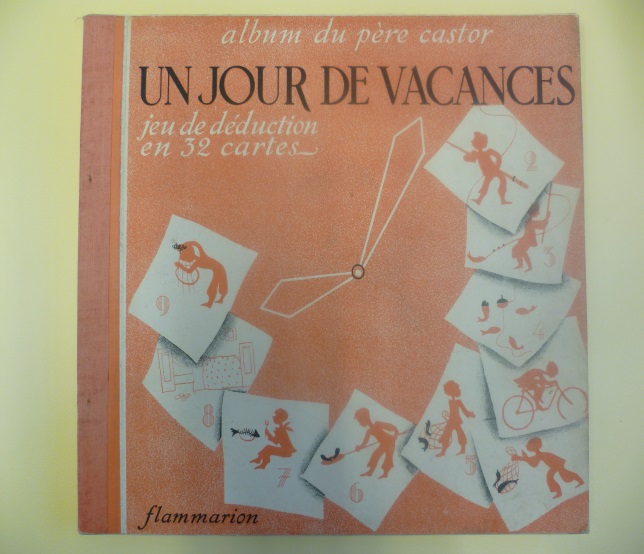 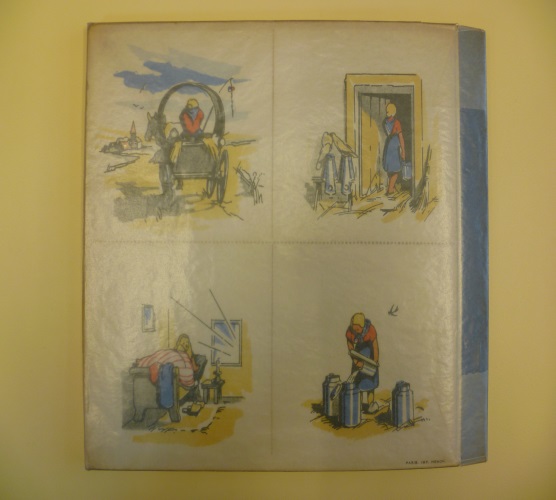 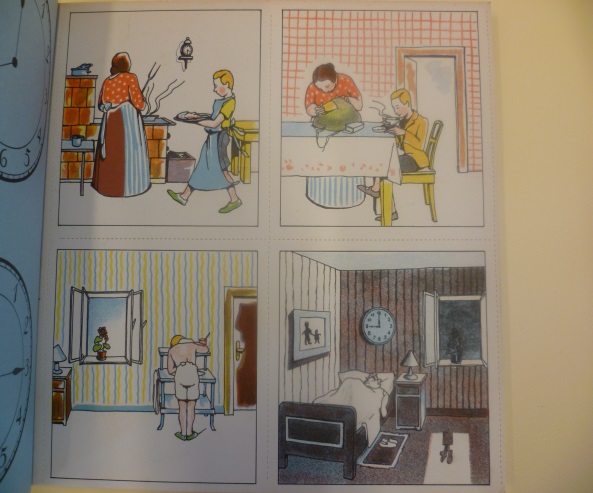 Ladislav Havránek (1884 – 1961) Ferdinand Krch (1881-1973)
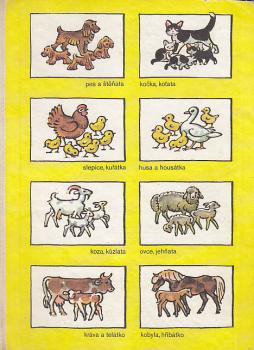 La liste des œuvres de Havránek et des œuvres communs de Havránek et de Krch qui ont été traduites en français.
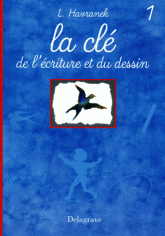 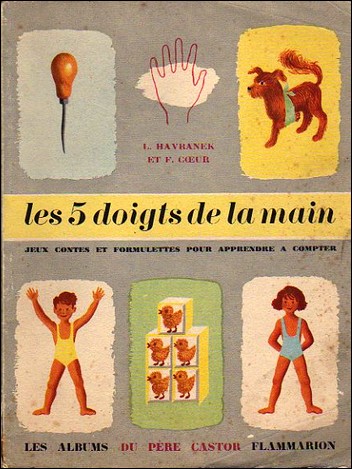 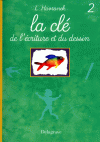 Merci de votre attention